Технологии «перевернутого» обучения
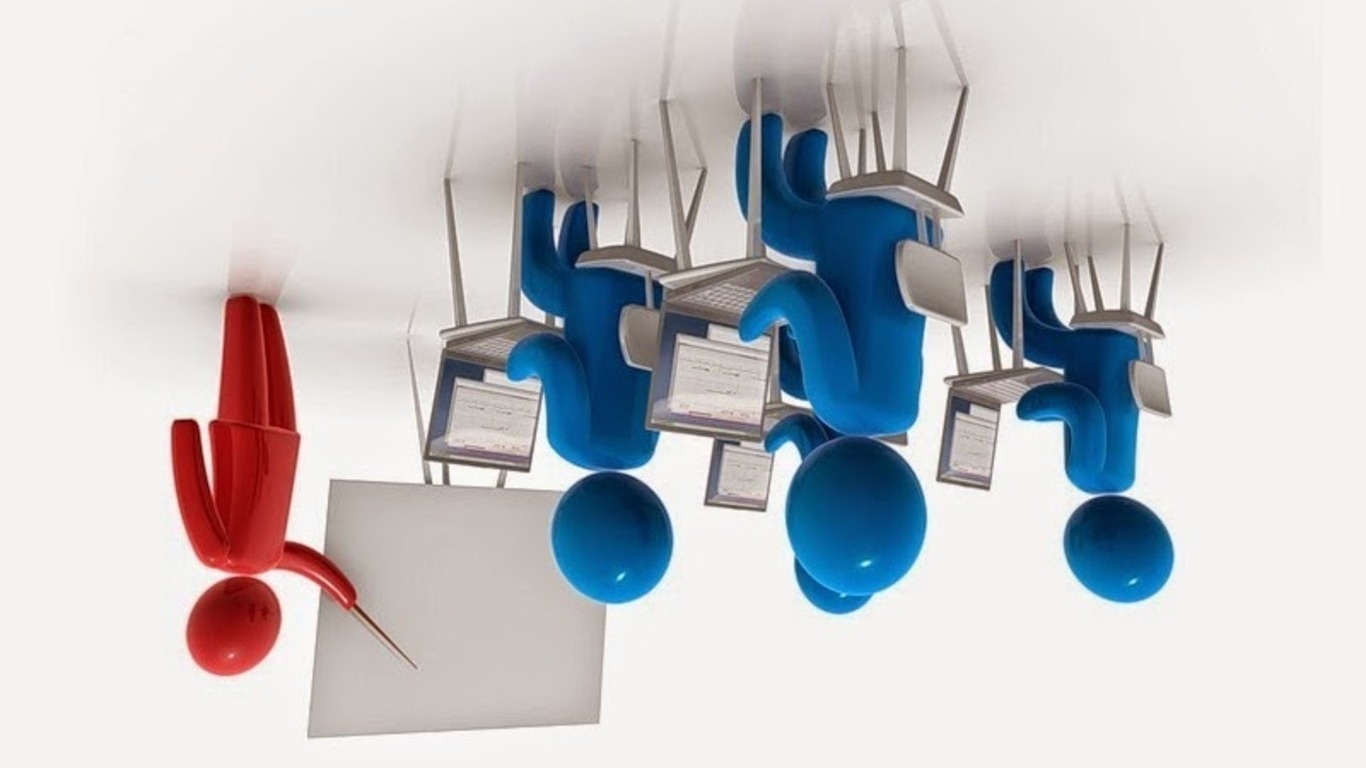 Смирнова Г.М.
директор ЦИП, к.п.н., доцент
Перевернутый класс (занятие) — это модель обучения, при которой преподаватель предоставляет материал для самостоятельного изучения дома, а на очном занятии проходит практическое закрепление материала
Перевернутый класс
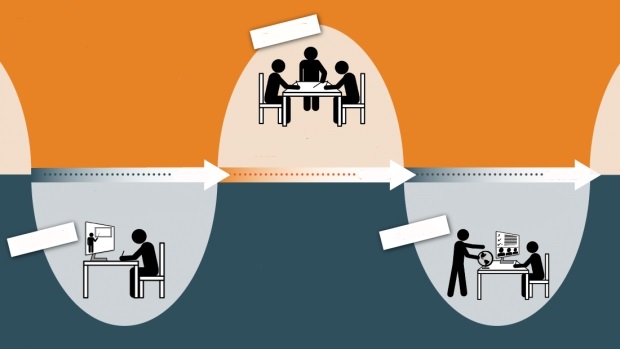 В процессе:
На занятии
Студенты применяют ключевые понятия и получают обратную связь
Цель
Цель
Цель
Студенты проверяют понимание и расширяют знания
Студенты готовятся выполнять задания на занятии
Студенты готовятся выполнять задание  на занятии в аудитории
После:
До:
Вне занятия
Сравнительные критерии 
традиционного и “перевернутого” подходов к обучению
Объекты «переворачивания»
Роль преподавателя: фасилитатор
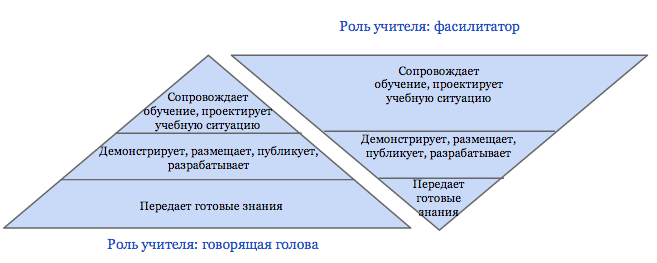 Роль преподавателя: «говорящая голова»
Требования стандартов международного общества содействия технологиям в образовании (International Society for Technology in Education) имеют непосредственное отношение к обучению в перевернутом классе
Некоторые требования:
Студенты должны использовать в процессе обучения технологические инструменты, а также “персонализировать учебное пространство для углубления знаний”.
Студенты должны понимать специфику обучения в цифровом мире и действовать только безопасными и законными методами.
При изучении материала учащийся должен мыслить критически.
Важно не только изучить существующие материалы, но и уметь “решать проблемы путем создания новых решений”.
При таком подходе образовательная система будет стремиться к персонализации.
Лекция профессора СПбГУ Татьяны Черниговской «Как научить мозг учиться?»
Именно перевернутый класс может стать той моделью, которая поможет организовать процесс обучения с более индивидуальным подходом
Создателями модели перевернутого класса являются Джонатан Бергман (Jonathan Bergman) и Аарон Сэмс (Aaron Sams), которые в 2007 году сначала придумали, как обеспечить своими лекциями спортсменов, часто пропускающих занятия, а затем развили эту идею в новое образовательное направление
Для перевернутого обучения характерно использование водкастов (vodcast), подкастов(podcast), и преводкастинга (pre-vodcasting).
Подкаст (Podcast) — это звуковой файл (аудиолекция), который его создатель рассылает по подписке через интернет. Получатели могут скачивать подкасты на свои устройства, как стационарные, так и мобильные, или слушать лекции в режиме онлайн.
Водкаст (Vodcast от video-on-demand, т.е. видео по запросу) — это примерно то же самое, что подкаст, только с видеофайлами
Пре-водкастинг (Pre-Vodcasting) – это образовательный метод, в котором преподаватель вуза создает водкаст со своей лекцией, чтобы студенты получили представление о теме еще до занятия, на котором эта тема будет рассмотрена
Метод пре-водкастинга – это первоначальное название метода перевернутого класса
Существует технология использования водкастов в учебном процессе с применением специального программного обеспечения:
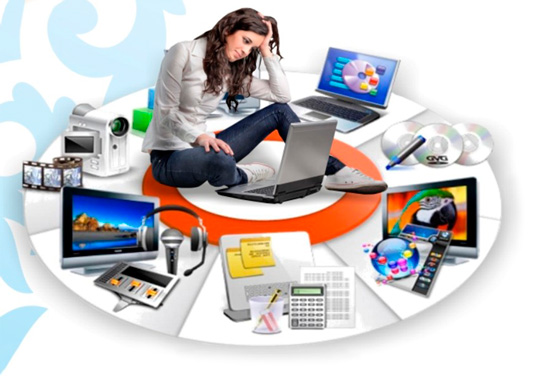 CMS (Content Management System, система управления содержимым) – используется для создания и управления содержанием учебных материалов;
LMS (Learning Management System, система дистанционного обучения) – обеспечивает доступ к учебным материалам, организацию обратных и горизонтальных связей 
…
Понятие перевернутого обучения опирается на такие идеи, как:
активное обучение, 
вовлечение студентов в общую деятельность, 
комбинированная система обучения 
подкаст, водкаст

Ценность перевернутых классов в возможности использовать учебное время для групповых занятий, где студенты могут обсудить содержание лекции, проверить свои знания и взаимодействовать друг с другом в практической деятельности. 

Во время учебных занятий роль преподавателя – выступать тренером или консультантом, поощряя студентов на самостоятельные исследования и совместную работу.
Перевернутый класс (Flipped Class) – это модель обучения, в которой выполнение домашней работы, помимо прочего, включает в себя применение технологий водкаста:
   просмотр видеолекции;
   чтение учебных текстов, рассмотрение поясняющих рисунков;
   прохождение тестов на начальное усвоение темы
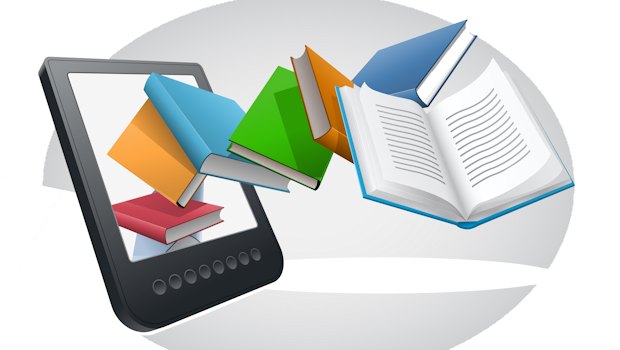 Работа в аудитории посвящается разбору сложной теоретической части и вопросов, возникших у студентов в процессе выполнения самостоятельной работы (не более 25-30% времени).
В аудитории студенты под наблюдением преподавателя решают практические задачи и выполняют исследовательские задания. Ценное аудиторное время с преподавателем отводится ряду заданий, которые способствуют закреплению и расширению знаний:
Кейс-стади
Интерактивные лабораторные работы
Проектная работа
Совместное решение задач
Преподаватель наблюдает, осуществляет руководство и предоставляет обратную связь  на выполнение заданий, которые активизируют навыки мышления высокого порядка.
Традиционная модель
Перевернутая модель
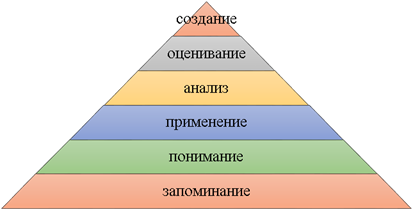 Преподаватели и студенты работают совместно в течение учебного года в рамках данных уровней обучения
Студенты ответственны за выполнение домашних заданий согласно данным уровням понимания
Новый материал студенты получают вне аудитории в качестве домашнего задания
Преподаватель предоставляет студентам новый материал
После занятия в аудитории  дома завершаются практические задачи, выполняются тесты на понимание и закрепление пройденной темы.
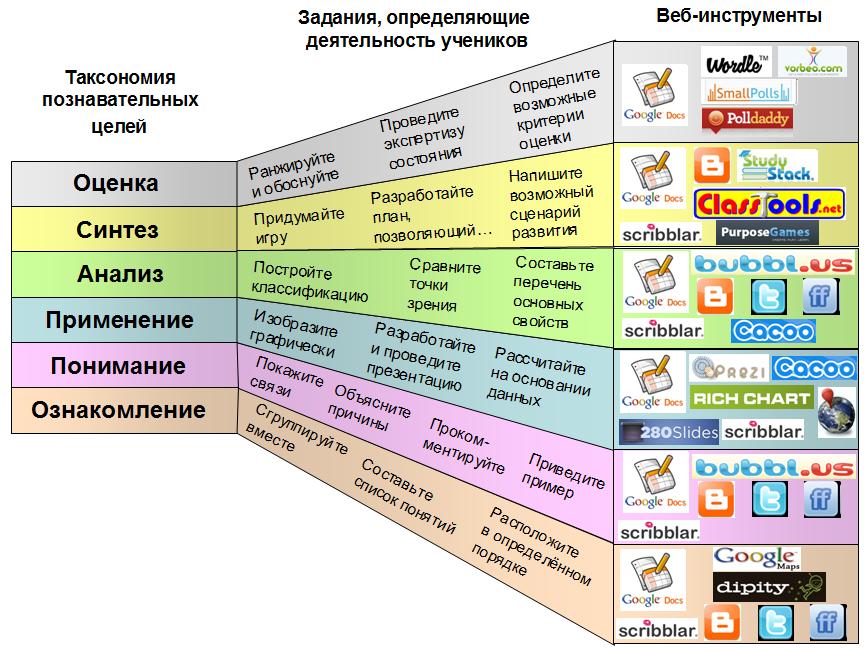 Задания, определяющие 
деятельность студентов
Переход к модели перевернутого класса
 является переходом от главенства учителя к главенству ученика
Преимущества и недостатки «перевернутого» класса
Преимущества и недостатки «перевернутого» класса (продолжение)
Возмещение недостатков применения модели «перевернутого» класса
Принципы эффективного преподавания, 
 положительно влияющие на качество образования
Проблемы внедрения модели перевернутого класса
Значительное увеличение объема работы преподавателя в переходном периоде:
необходимо перекроить учебную программу и разделить имеющийся материал таким образом, чтобы часть перенести в водкаст, а часть оставить для классной работы. 
Нужно разработать тесты для контроля учеников, 
создать систему оценки самостоятельной работы дома и коллективной работы в классе, 
овладеть инструментами разработки водкастов и их размещения в LMS
создать водкасты
Трудоемкость этой проблемы имеет две составные части:
методическую 
технологическую
Основные возможности 
преодоления технологической трудоемкости
Существует большое число ресурсов с готовыми качественными водкастами по множеству предметов. Если подходящая видеолекция найдена, то остается лишь сконвертировать ее в нужный формат и загрузить в выбранную LMS.
Если нужной видеолекции не нашлось, вы можете самостоятельно “перевернуть” свой класс. Один из наименее трудозатратных способов – создать презентацию в PowerPoint и загрузить ее в программу iSpring Cloud или сохранить в виде видеофайла через PowerPoint. В iSpring Cloud она автоматически сконвертируется в формат, читаемый на всех устройствах. Вместе с презентацией (или даже вместо нее) можно загрузить видео, включая водкасты ваших лекций или уроков, аудиофайлы и изображения.